The future of barcoding: GS1 Digital Link
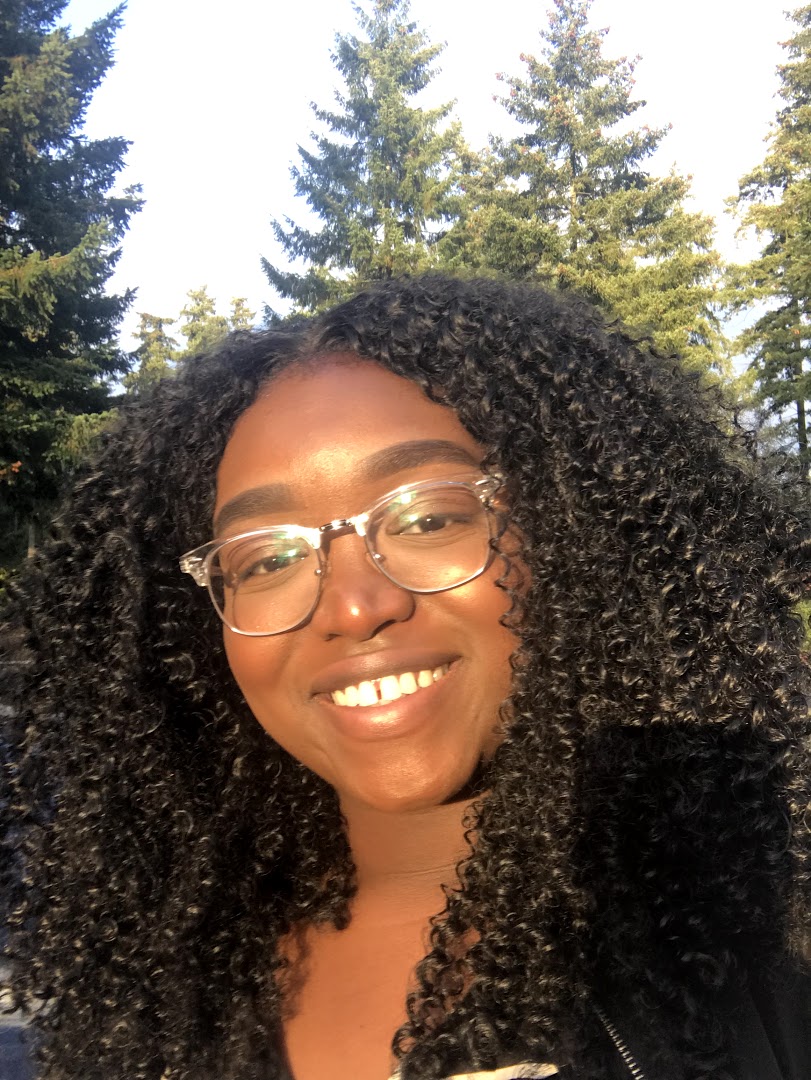 Stacey ejim, Marketing managerBarTender Software

Elizabeth Sinclair, director of marketing, bartender software

Peter Hernandez, Enterprise Sales engineer, Bartender software
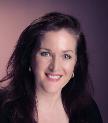 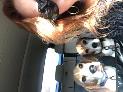 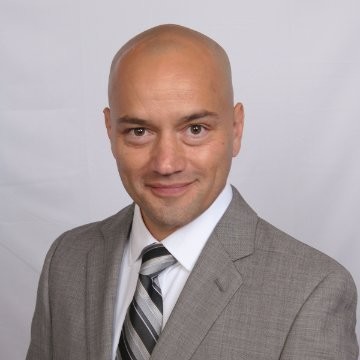 What is GS1?
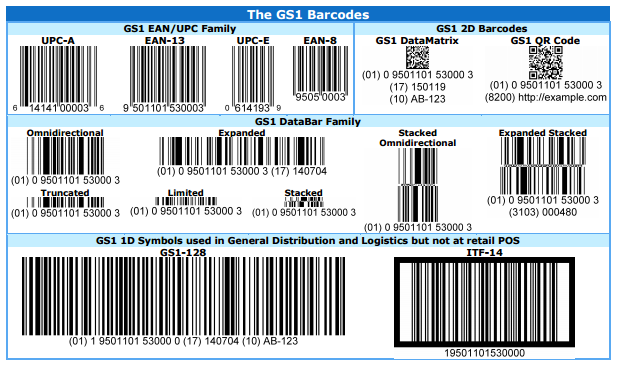 © 2020 Seagull Scientific
3
What is GS1 Digital Link?
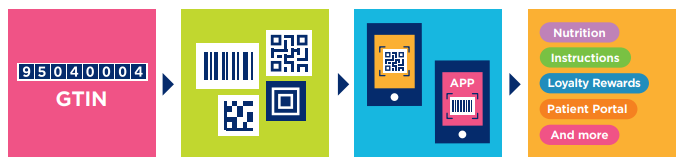 A solution that “web-enables” barcodes
A barcode that contains a URL
Follows similar standards as the existing GS1 barcodes
© 2020 Seagull Scientific
4
*Property of GS1
5
Why now?
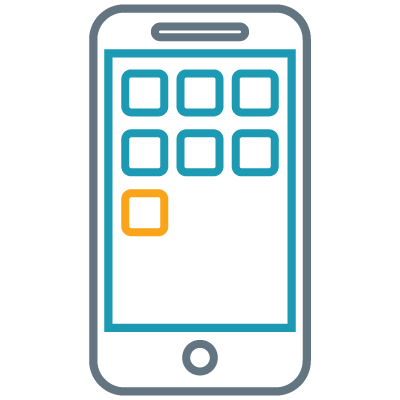 Smart phones are everywhere
Consumers: the “Thin Interface”
New ways of thinking about labeling
© 2020 Seagull Scientific
6
Brands and Digital Link
Social media? It’s The Wild West.
Be the source of truth
Build trust
Influence pre-purchase decision
Corporate social responsibility
Encourage repeat purchases
Give consumers what they want
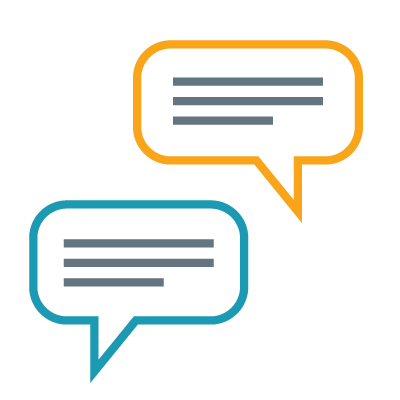 © 2020 Seagull Scientific
7
The Digital Link-enabled supply chain
Communicate safety and handling data
Enable the Circular Economy
Capture chain of custody
Traceability
Product, pricing and marketing information
Communicate safety and handling data
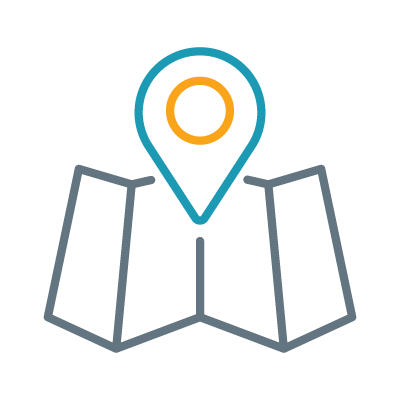 © 2020 Seagull Scientific
8